Digimap for Schools
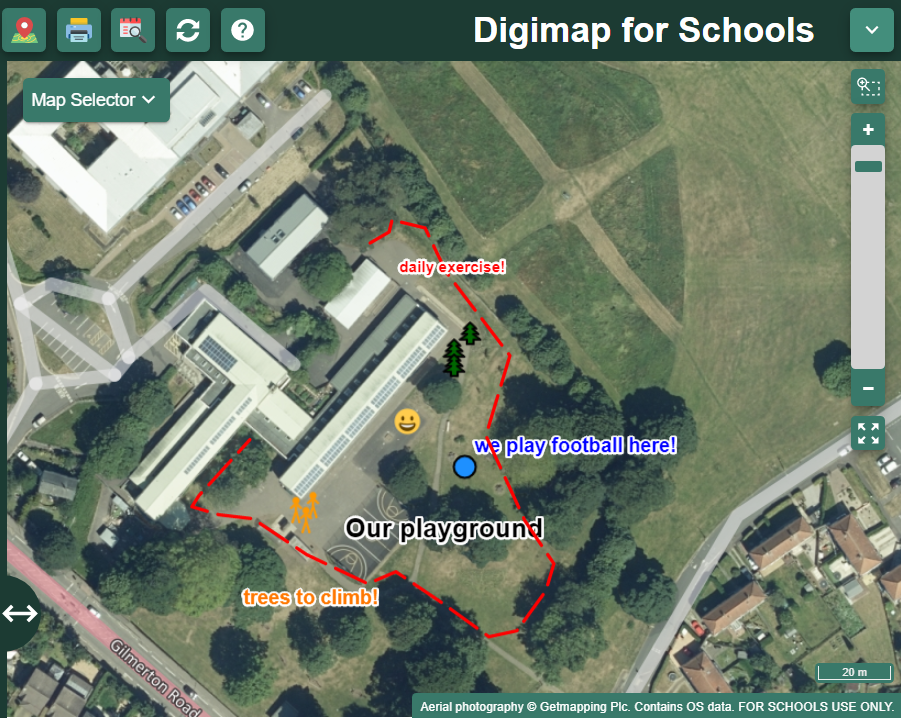 An introduction for primary teachers

Rowena Pryor, Teaching and Learning Consultant
Digimap for Schools https://digimapforschools.edina.ac.uk/
[Speaker Notes: This is the interface/front page for Digimap for Schools. A detailed description of each feature can be found in the user guide at https://dfsresources.edina.ac.uk/resources/subject/primary-87/subject/using-digimaps-103 
This PowerPoint gives an outline of the resource and initial examples of how it could be used with KS1 and KS2 children. NB Digimap for schools is a very powerful tool with lots of features but children can learn a lot from the use of just a few features – on which they can then build.]
Two main aspects of DFS
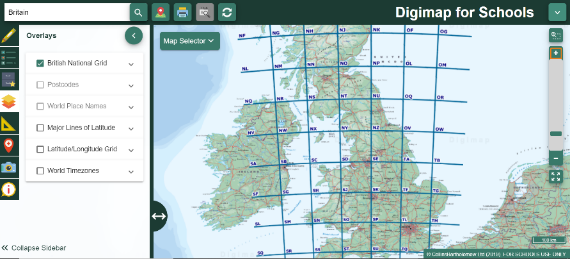 Britain 
Ordnance Survey
Aerial photos
Geograph images
British National Grid references

World maps
Collins Barthlolomew
OpenSteetMap
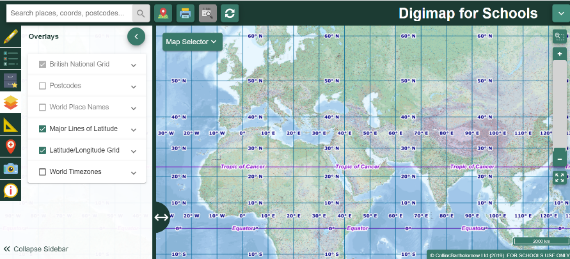 KS1 NC Programme of Study
Geographical skills and fieldwork
use world maps, atlases and globes to identify the United Kingdom and its countries, as well as the countries, continents and oceans studied at this key stage
use simple compass directions (north, south, east and west) and locational and directional language [for example, near and far, left and right], to describe the location of features and routes on a map
use aerial photographs and plan perspectives to recognise landmarks and basic human and physical features; devise a simple map; and use and construct basic symbols in a key
use simple fieldwork and observational skills to study the geography of their school and its grounds and the key human and physical features of its surrounding environment
[Speaker Notes: https://www.gov.uk/government/publications/national-curriculum-in-england-geography-programmes-of-study
At KS1 use of Digimap for Schools will be mainly teacher-led although some children may begin to add simple markers and labels. 
The use of digital/computing is not specifically mentioned for KS1 (as it is in KS2) but it makes sense to introduce children to digital maps to prepare them for use at KS2.]
KS2 NC Programme of Study
Geographical skills and fieldwork
use maps, atlases, globes and digital/computer mapping to locate countries and describe features studied
use the 8 points of a compass, 4- and 6-figure grid references, symbols and key (including the use of Ordnance Survey maps) to build their knowledge of the United Kingdom and the wider world
use fieldwork to observe, measure record and present the human and physical features in the local area using a range of methods, including sketch maps, plans and graphs, and digital technologies
[Speaker Notes: https://www.gov.uk/government/publications/national-curriculum-in-england-geography-programmes-of-study]
DFS Resources and help online
There is a wide range of resources, with step by step instructions, that can be used at KS1 and KS2.
When searching for resources filter by key stage or subject: https://dfsresources.edina.ac.uk/
Help pages for individual features: https://digimapforschools.edina.ac.uk/help/key-areas/
Quick guides and help videos can be found here: https://digimapforschools.edina.ac.uk/help/quick-guides/maps-places/
[Speaker Notes: There are lots of free, online step-by-step guides, activity ideas and help videos that accompany DfS. These can be used individually by teachers or as follow-on resources for in-school staff-training or meetings.
DfS is a very powerful resource. However, teachers don’t have to wait until they understand it all before using it with children!  Knowing a few key skills within the software will enable you to start using the tool successfully especially if children are also directed to these resources and encourage to use them independently.]
Tools
Can be used on a tablet or laptop (Chrome is best)
Wide range of tools 
Search for places - specify UK or World
Draw on and annotate maps
Save your maps within the software, or
Print off your map as a PDF or JPG
Measure distances and areas
Add your own photos and other data 
Search for images (Britain only)
Overlays –British National Grid and postcodes (Britain) 
Overlays - Latitude/Longitude Grid, Timezones (world maps)
Sidebar can be collapsed to see more of the map
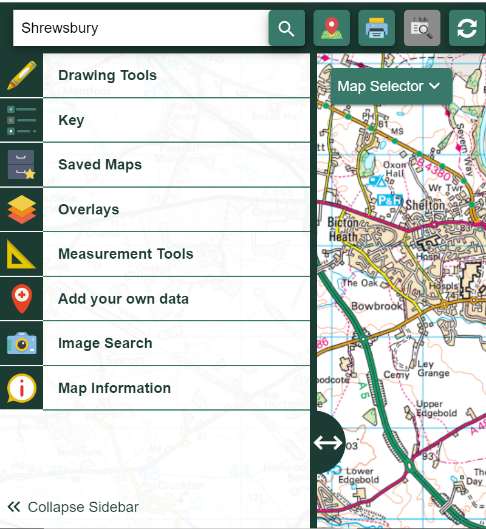 Printing maps
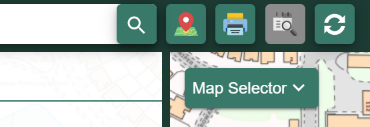 Children can annotate paper maps 
Choose any map, scale, historical, aerial, Britain, world etc to print
Choose A3 or A4, landscape or portrait
Choose PDF (or JPG to insert in other documents)
Select Layout Preview to check print area
Include gridlines, titles, drawings, key 
NB rename your file as soon as it downloads
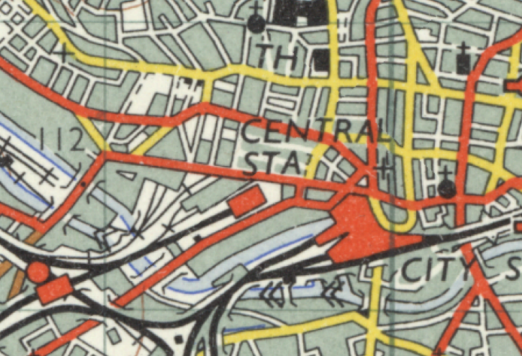 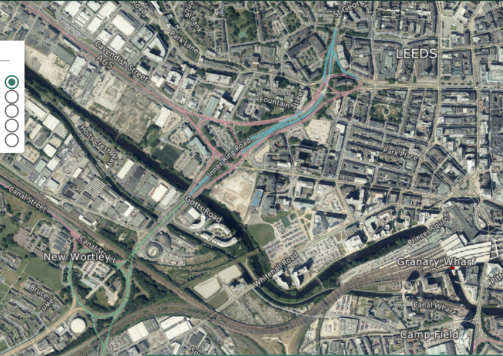 Map Selector
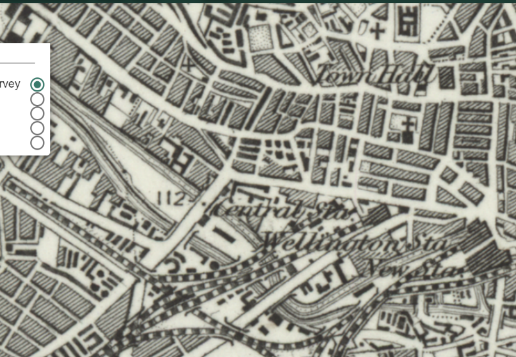 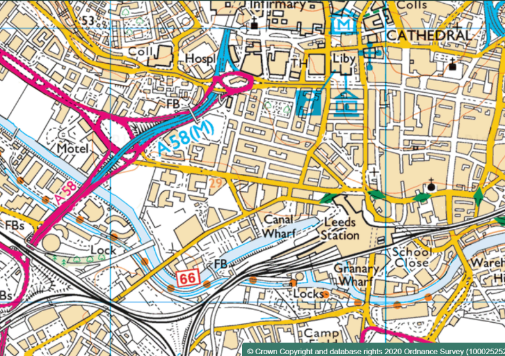 Use slider to fade between one style of map and another.
[Speaker Notes: Map Selector allows you to choose different map layers at various scales i.e. current day, aerial image, 1950s map and 1890s map. Print off these maps and get children can compare and contrast old with new or map with aerial image. Include ‘key/legend’ when you print. A separate PDF is produced which can be used with both online and printed maps.]
Using historical maps of the local area to investigate change over time
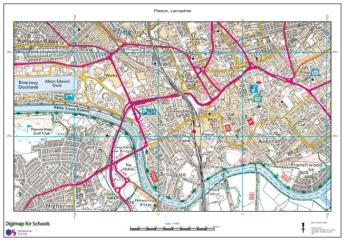 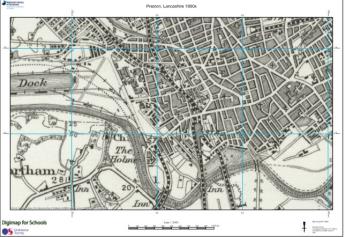 What features can you see on today’s map?
What features can you see on the 1890s (or 1950s) map?
What features appear on both maps?
Which features have disappeared?
Download a key/legend to help identify features
today
1890s
?
Zoom in and repeat at a larger scale
Large scale map and aerial image (start with your school)
Compare and contrast
Look for human and natural features
What can be seen on the aerial but not on the map and vice versa
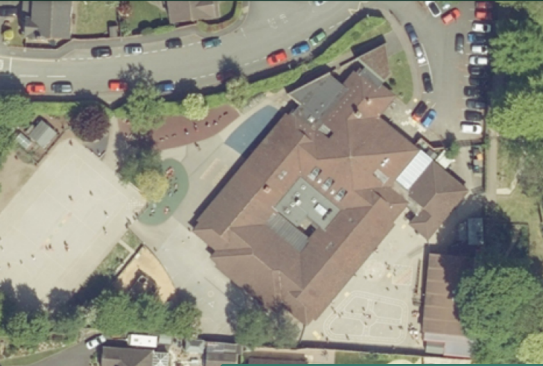 Identifying features of the local area using a key
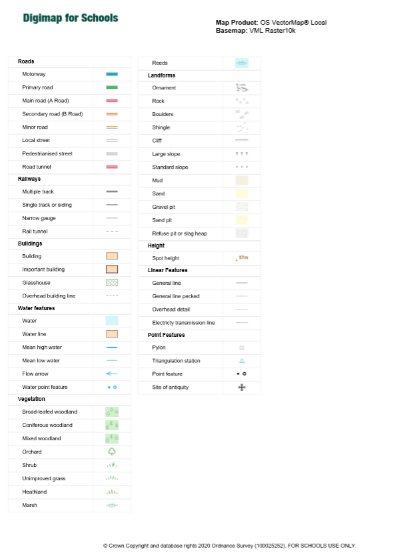 In pairs children explore a different A3 large-scale map of their local area using a key to identify physical and human geographical features, routes etc.
North, South, West and East
Each overlapping map includes the school (north, south, east and west)
The maps are then placed together to create a larger map of the area with the school in the centre.
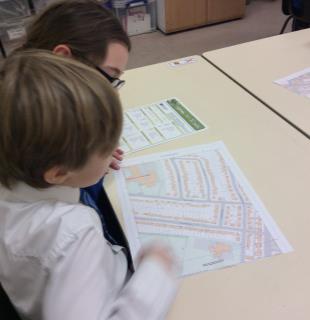 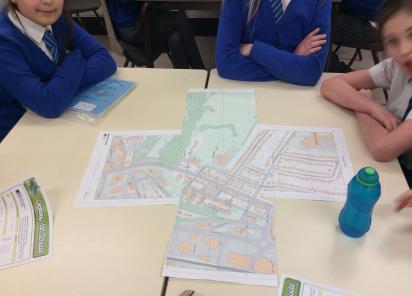 Studying geographical features e.g. rivers
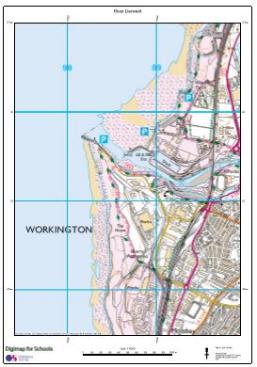 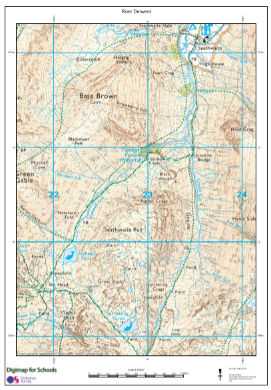 Scale 1:10000
Course of the River Derwent in Cumbria (17 x A3 maps)
Mouth and source of the River Derwent in Cumbria
[Speaker Notes: You can demonstrate geographical features more fully by sometimes printing off a series of maps then getting the children to piece them together like a jigsaw.  This example shows the course of the River Derwent in the Lake District from its source to its mouth. This can of course be replicated with your local river or any other river or features in Britain (at varying scales). This example uses maps at a scale of 1:10000
You could also print off a series of maps of your town, village or the school itself. Create jigsaws from just 3 or 4 large scale maps for younger children.]
Map Keys (Legend)
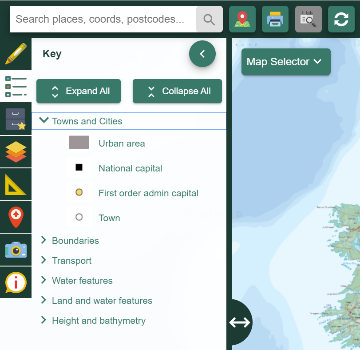 Each OS map/scale has a different key
The Historical maps and world maps also have separate keys
Tick the ‘Add Legend’ box when printing
Print these off as PDFs to use alongside the digital maps or with paper maps
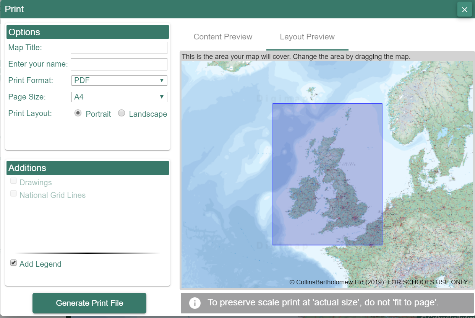 [Speaker Notes: PDFs of the keys can only be printed off when you are printing a map of the relevant key. Just remember to tick the ‘print key’ box.]
Key Stage 1 activities/focus
Mainly teacher-led activities
Search by place or postcode
Identify differences between an aerial photo and a map
Large-scale map vs aerial photo of the schools grounds, locality
Physical/natural features vs human/man-made features
UK 4 countries and capital cities – zoom in to see features
Add simple markers or labels to online maps
View and annotate paper copies of the maps
Know about other digital maps e.g. Google Earth
Key Stage 2 activities/focus
Use more features independently 
Historical maps 
World maps
Scale 
Measurement tools – distance, area
Overlays – latitude, longitude, time zones
Know the difference between OS maps (Britain) and other maps
Save and print maps. Annotate paper copies of the maps
Cross-curricular
Progression summary (one example)
[Speaker Notes: This is just one example of progression within a school. Use of OS maps (including DfS) should be encouraged whenever studying the geography of Britain (including cross-curricular aspects e.g. journeys, trips, visits etc in other subjects).
It is important that children use Digimap for Schools in every year group to develop their skills and show progression. There are a number of free resources that can be used: https://dfsresources.edina.ac.uk/resources/subject/primary-87  The subject leader might allocate specific resources to each year group to ensure development of skills and to avoid overlap. The resources chosen will also depend on the places or topics studied in each year group.]
World Maps
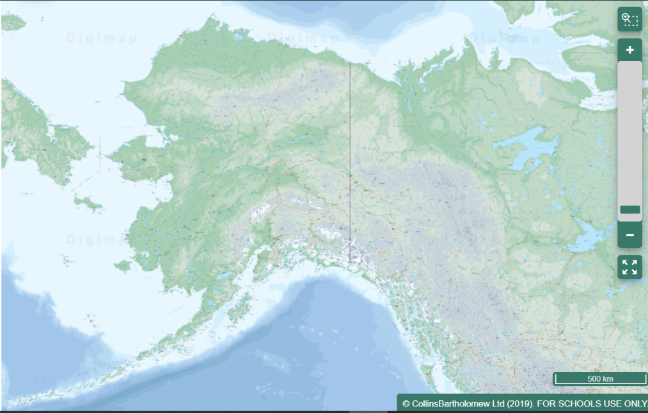 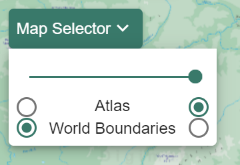 Slide between Physical and Political maps
Latitude and Longitude Grid
Overlays: World Timezones (e.g. Europe/Russia)
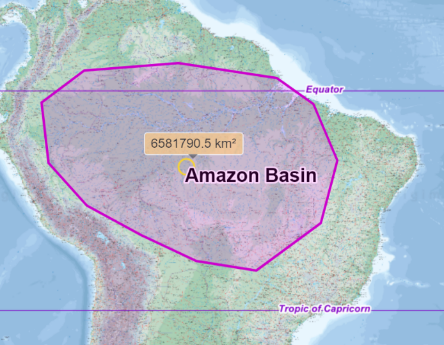 Annotating World Maps
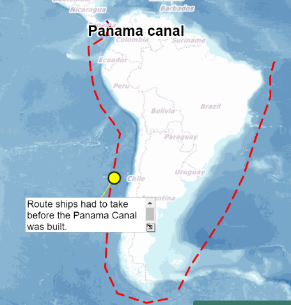 Using Measuring and Annotation Tools
Major Lines of Latitude Overlay
Large-scale city details
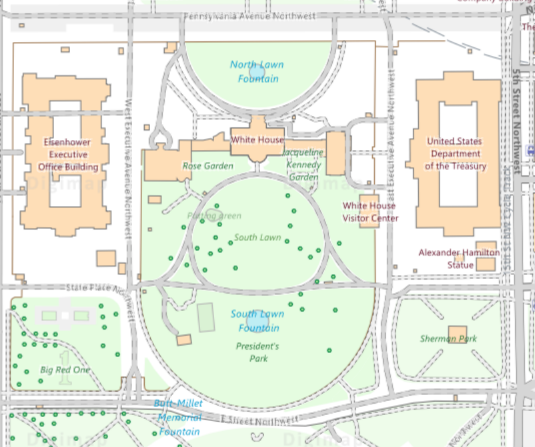 Eiffel Tower, Paris
OpenStreetMap data
Washington DC, USA